BÀI 4 XÁC SUẤT CỦA BIẾN CỐ NGẪU NHIÊN TRONG MỘT SỐ TRÒ CHƠI ĐƠN GIẢN (Tiết 1)
01
HOẠT ĐỘNG MỞ ĐẦU
Trò chơi “Tung đồng xu”
Luật chơi (dành cho 2 đội mỗi đội 2 HS 1hs làm trọng tài)
Mỗi đội có 1 HS cầm đồng xu tung vào khay, 1 HS còn lại đứng một chân nhảy lò cò trong ô gạch ( hoặc vạch kẻ).
Có 4 ô gạch trên bục giảng, 1 HS của mỗi đội lần lượt tung đồng xu, nếu ra mặt ngửa thì bạn của đội mình được nhảy một bước (hoặc 1 ô gạch), mặt sấp thì đứng yên.
HS nào nhảy được hết 4 ô gạch đến đích trước là người chiến thắng.
Trò chơi “Tung đồng xu”
Ta quy ước: Mặt xuất hiện số tiền là mặt sấp, kí hiệu là S; mặt xuất hiệu quốc huy là mặt ngửa, kí hiệu là N.
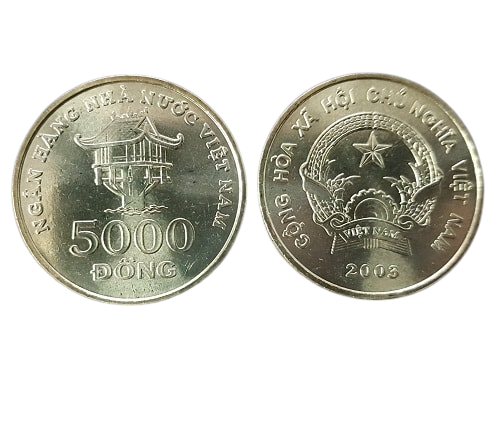 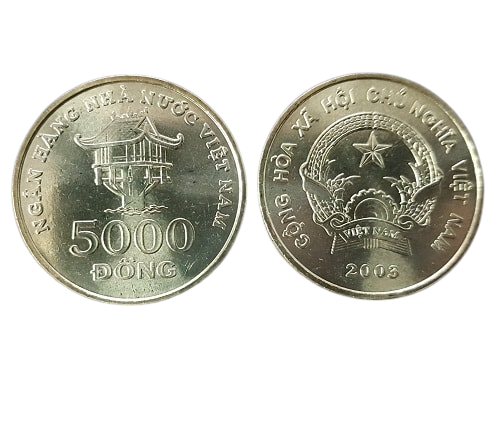 Mặt sấp
Mặt ngửa
Trò chơi “Tung đồng xu”
Trò chơi “Tung đồng xu”
Khi ta tung đồng xu 1 lần, thì có 2 khả năng có thể xảy ra đó là sấp hoặc ngửa. Vậy làm thế nào để tính được xác xuất ngẫu nhiên của biến cố “Mặt xuất hiện của đồng xu là mặt ngửa (N)”?
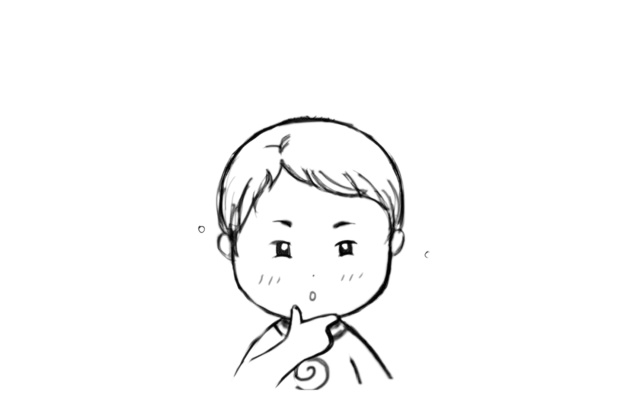 BÀI 4 XÁC SUẤT CỦA BIẾN CỐ NGẪU NHIÊN TRONG MỘT SỐ TRÒ CHƠI ĐƠN GIẢN
Hoạt động Hình thành kiến thức
02
1. Xác suất của biến cố trong trò chơi tung đồng xu
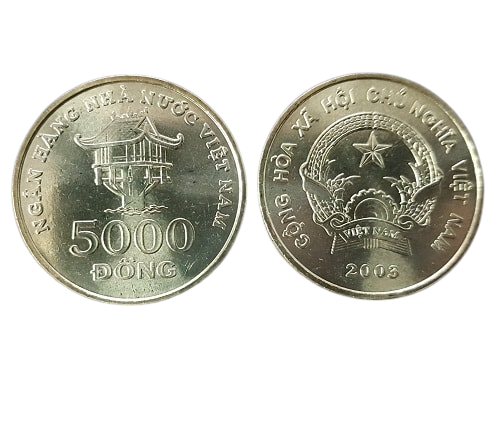 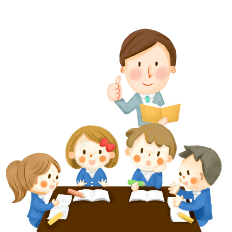 Hoạt động 1: Tung đồng xu 1 lần
a) Viết tập hợp A các kết quả có thể xảy ra đối với mặt xuất hiện của đồng xu.
b) Viết tập hợp gồm các kết quả có thể xảy ra đối với biến cố B: “Mặt xuất hiện của đồng xu là mặt N”. Mỗi phần tử của tập hợp đó gọi là một kết quả thuận lợi cho biến cố B.
c) Tìm tỉ số của số các kết quả thuận lợi cho biến cố B và số phần tử của tập hợp A.
Mặt sấp - S
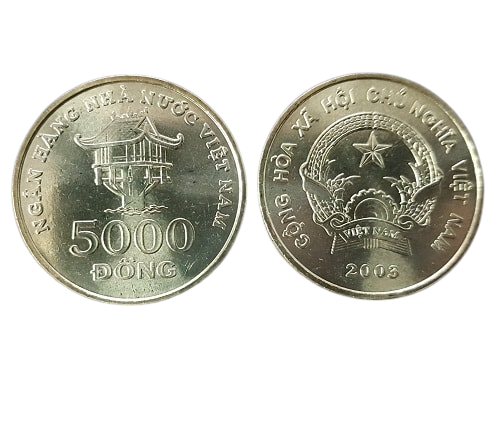 Mặt ngửa - N
1. Xác suất của biến cố trong trò chơi tung đồng xu
Hoạt động 1: Tung đồng xu 1 lần
1. Xác suất của biến cố trong trò chơi tung đồng xu
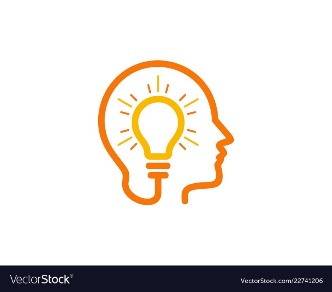 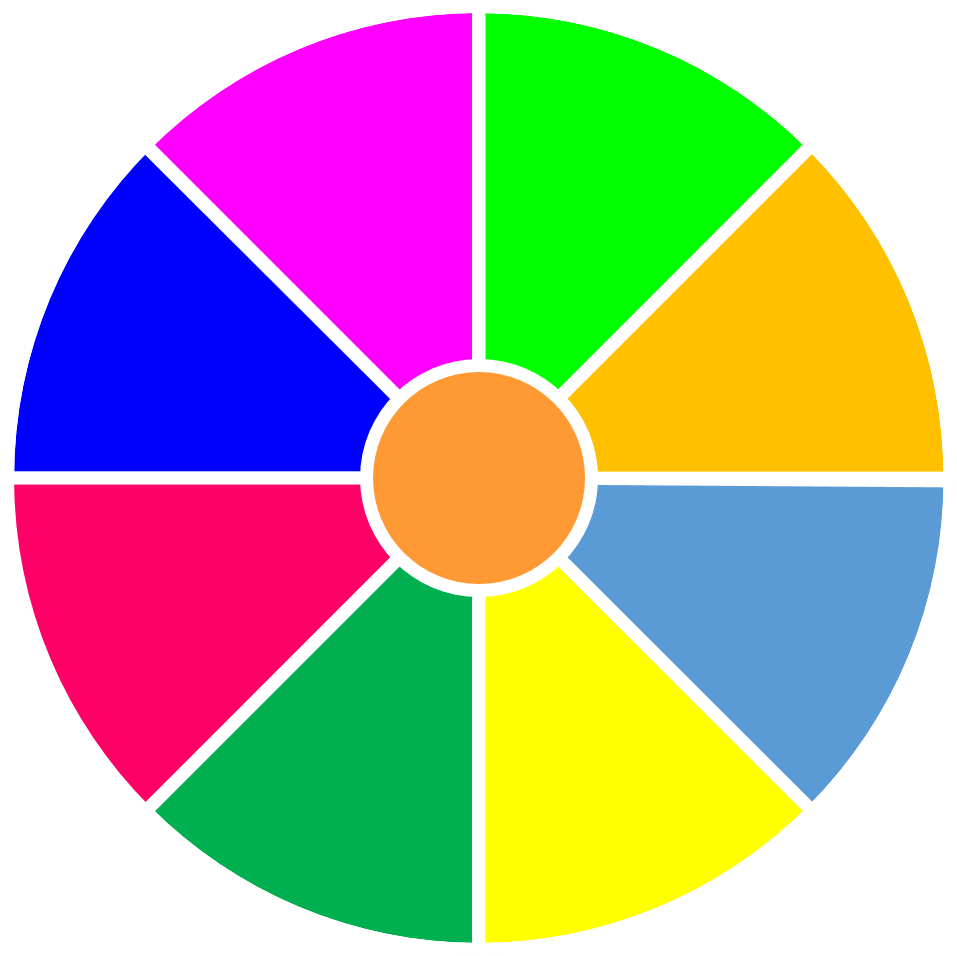 2. Xác suất của biến cố trong trò chơi vòng quay số
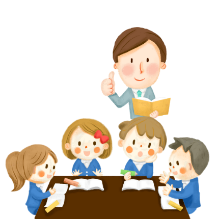 1
8
Hoạt động 2: (nhóm 4) Quay đĩa tròn một lần.
7
2
a) Viết tập hợp C gồm các kết quả có thể xảy ra đối với số ghi ở hình quạt mà mũi tên chỉ vào khi đĩa dừng lại.
b) Viết tập hợp gồm các kết quả có thể xảy ra đối với biến cố D: “Mũi tên chỉ vào hình quạt ghi số lẻ”. Mỗi phần tử của tập hợp đó gọi là một kết quả thuận lợi cho biến cố D.
c) Tìm tỉ số của số các kết quả thuận lợi cho biến cố D và số phần tử của tập hợp C.
6
3
5
4
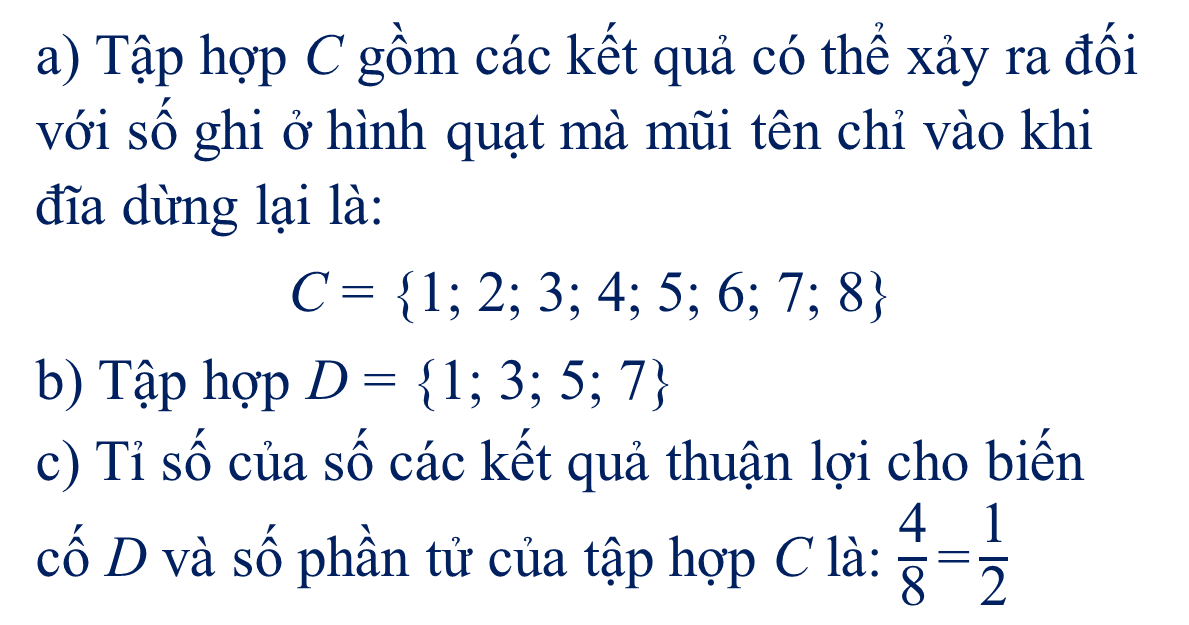 2. Xác suất của biến cố trong trò chơi vòng quay số
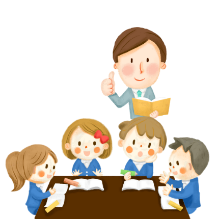 1
8
Hoạt động 2: (nhóm 4) Quay đĩa tròn một lần.
7
2
6
3
5
4
2. Xác suất của biến cố trong trò chơi vòng quay số
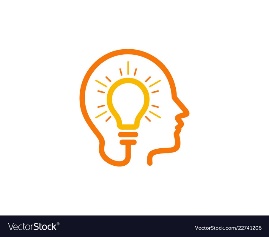 Ví dụ 1: Trong trò chơi “Vòng quay số” ở HĐ2, tính xác suất của biến cố “Mũi tên chỉ vào hình quạt ghi số chẵn”.
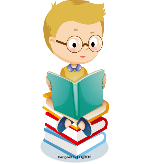 Luyện tập 1: Trong trò chơi Vòng quay số ở HĐ2, tính xác suất của biến cố “Mũi tên chỉ vào hình quạt ghi số nhỏ hơn 6”.
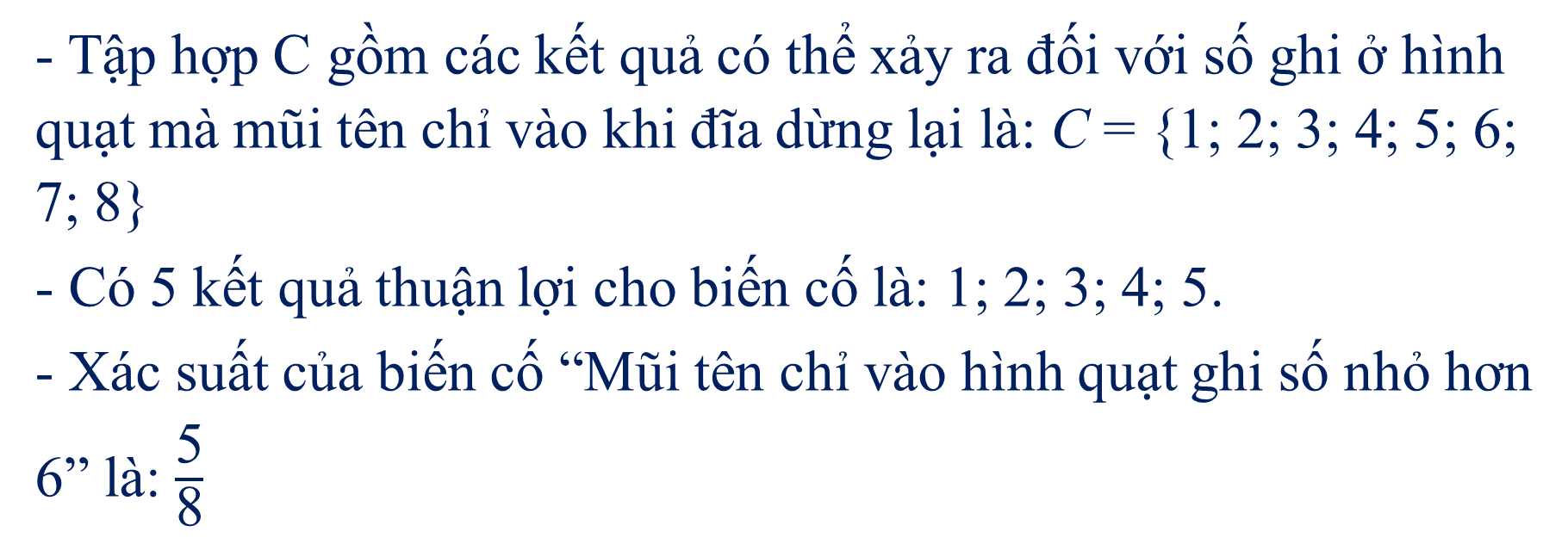 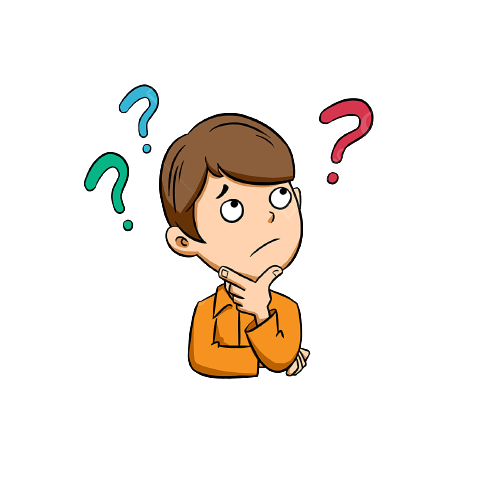 Các kết quả có thể xảy ra là gì?
Kể tên các kết quả thuận lợi của biến cố.
!
Hoạt độngLuyện tập
03
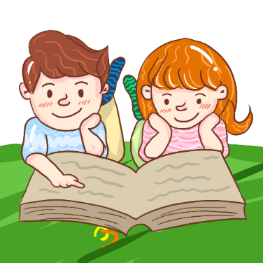 Luyện tập
Bài 1:  Viết ngẫu nhiên một số tự nhiên nhỏ hơn 20 
a) Tìm số phần tử của tập hợp A gồm các kết quả có thể xảy ra đối với số tự nhiên được viết ra.
b) Tính xác suất của biến cố “Số tự nhiên được viết ra là số chẵn”.
c) Tính xác suất của biến cố “Số tự nhiên được viết ra là số lẻ”.
d) Tính xác suất của biến cố “Số tự nhiên được viết ra là bội của  4”.
Luyện tập
Lời giải:
Luyện tập
Luyện tập
Hoạt động Vận dụng
04
Vận dụng
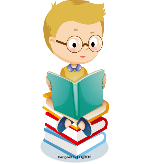 Bài 2 (SGK/trang 30) 
Viết ngẫu nhiên một số tự nhiên có ba chữ số
a) Có bao nhiêu cách viết ngẫu nhiên một số tự nhiên như vậy?
b) Tính xác suất của mỗi biến cố sau:
    - “Số tự nhiên được viết ra là lập phương của một số tự nhiên”;
    - “Số tự nhiên được viết ra là số chia hết cho 10”.
Vận dụng
Lời giải:
Vận dụng
HƯỚNG DẪN VỀ NHÀ
- Ghi nhớ công thức tính xác suất của một biến cố trong trò chơi tung đồng xu và vòng quay số.
- Chuẩn bị bài mới: Tìm hiểu trước nội dung phần III. Xác suất của biến cố trong trò chơi chọn ngẫu nhiên một đối tượng từ một nhóm đối tượng. (sgk/28)